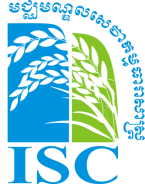 Centre de Service pour l’Irrigation au Cambodge
Visite-échange au Mali 
4 Novembre 2010

Seng Sophak - Coordinateur CSI
Long Piseth - Conseiller technique CSI
Antoine Deligne - Coordinateur ASIrri
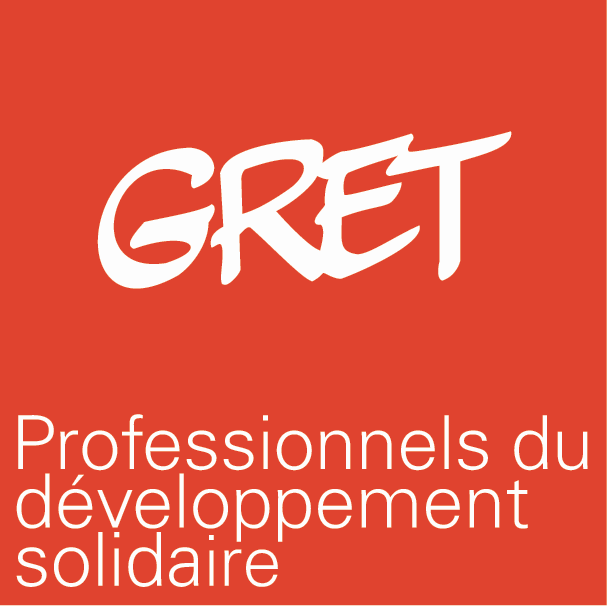 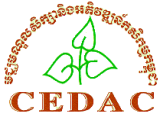 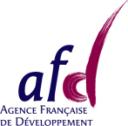 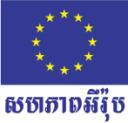 Cambodge
L’Asie
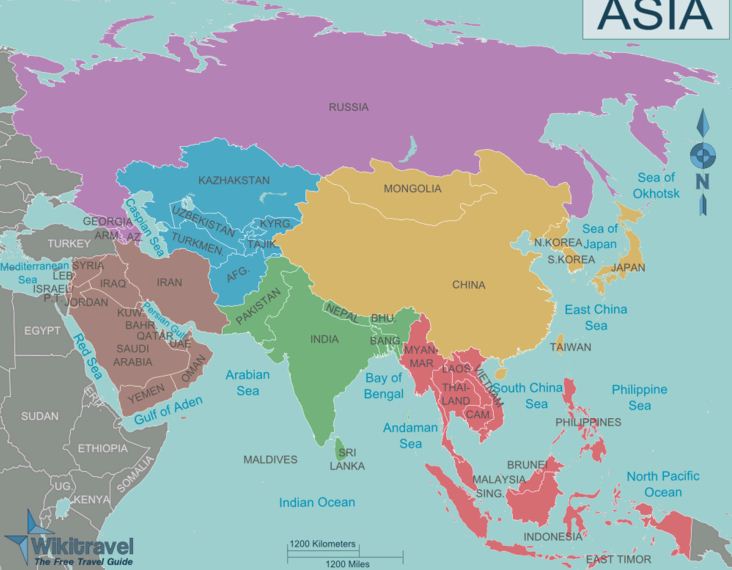 2
Le Cambodge, le Mékong et le Tonle Sap
CSI
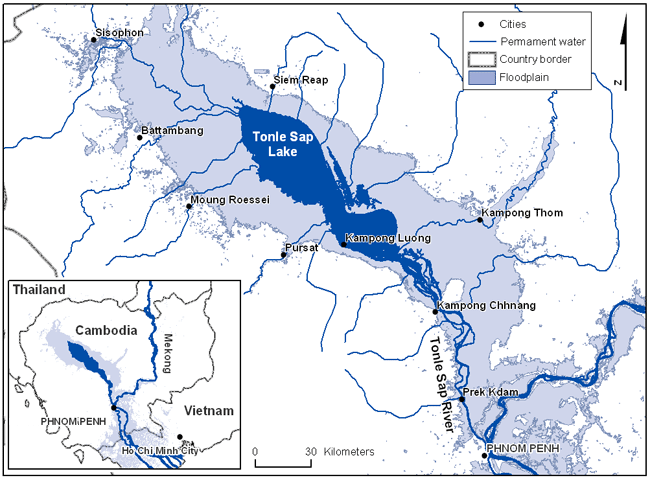 3
4
Le secteur de l’irrigation au Cambodge en quelques chiffres
Cadre légal (Circulaire No.1, Décrêt 306)
~ 2500 infrastructures répertoriées
~ 900 systèmes enregistrés  dans la base de donnée CISIS
~ 300 FWUC reconnus par le MREM
Une grande variété de systèmes techniques (polders, réservoirs, station de pompage, digues de contrôle de drainage, canaaux de colmatage, etc.)
De nombreuses réhabilitations et constructions en cours
Mais la qualité et la maintenance des systèmes est très insuffisante
5
Hypothèses du projet
Les FWUC existants ont besoin d’accéder à des compétences techniques hors leurs RH internes
Les FWUC et les agriculteurs sont demandeurs de ces services et prêt à payer pour ceux-ci.
Les équipes GRET - CEDAC possèdent déjà des compétences techniques et organisationnelles pour  de tels services grâce aux projets antérieurs dans le secteur.
Est-ce que ces hypothèses sont vraies?
Le concept de ‘Centre de Service’ 
est-il intéressant et réalisable au Cambodge?
6
Objectifs du projet ASIrri
Etablir un Centre de Service à Kompong Thom
Développer et tester des services adaptés aux FWUC
Créer des références et capitaliser les expériences d’appuis aux FWUC
Alimenter les débats dans les plateformes de coordination nationales sur les enjeux du développement des FWUC
7
IRAM - AVSF - GRET
AFD, EU
Autres bailleurs
MREM
DPREM
Autorités locales (Province / District / Commune)
GRET – CEDAC                  Comité de gestion du projet
3 conseillers – 2 coordinateurs
Autres partenaires
Le CSI (11)
Conseiller institutionnel et coordinateur
Conseiller technique
Assistant admnistratif
Ingénieur hydraulique
Responsable des services de gestion financière
Techniciens et animateurs (6)
Farmer & Water Net
FWUC
FWUC
FWUC
Les acteurs du projet ASIrri
8
Diagramme organisationnel
9
L’équipe du CSI
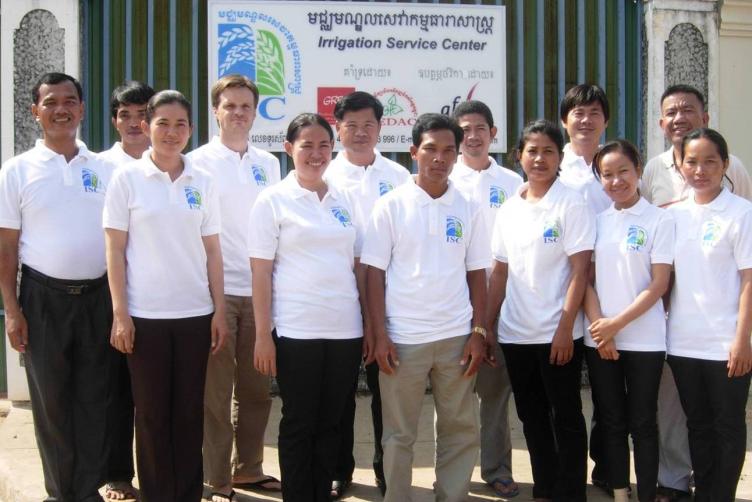 10
Processus d’intervention du CSI
Phase d’investissement
11
Etude et évaluation du fonctionnement du système
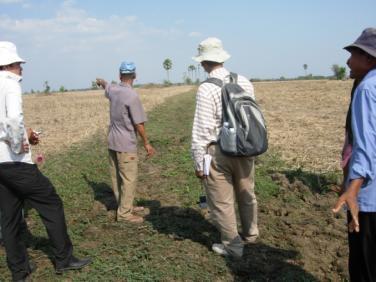 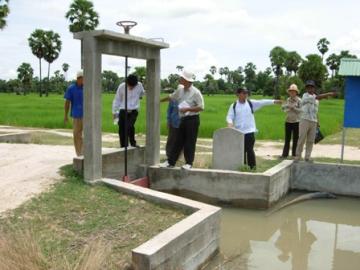 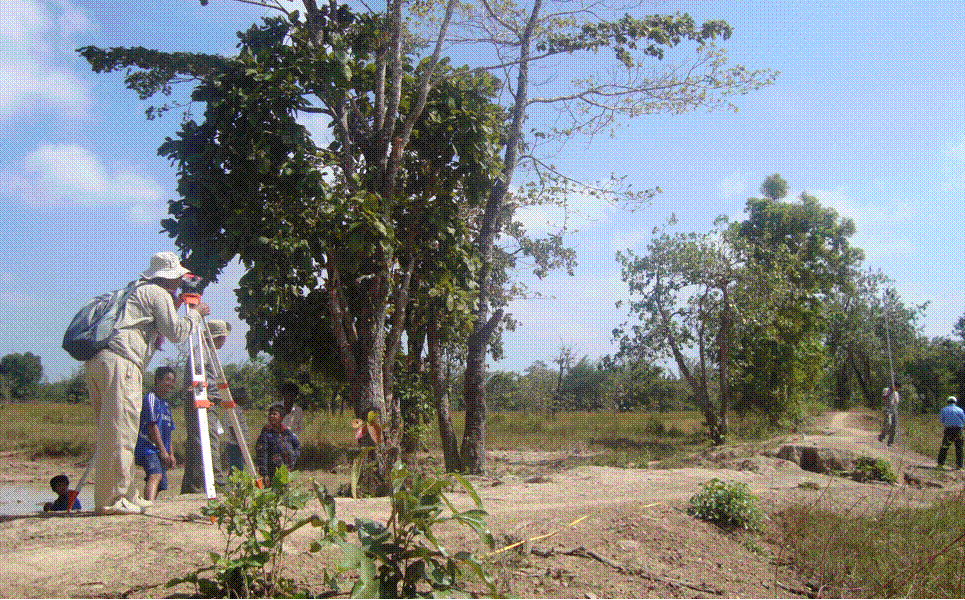 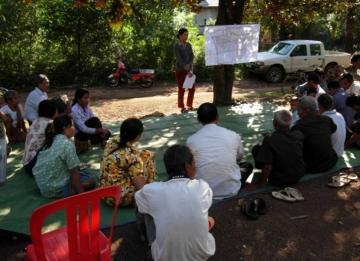 Typologie de base des FWUC
13
Cartographie interactive
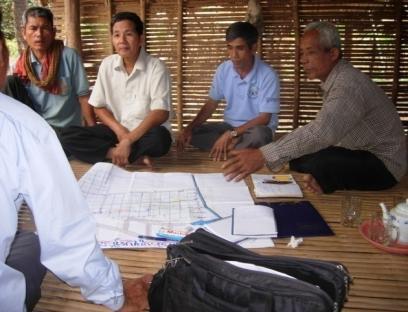 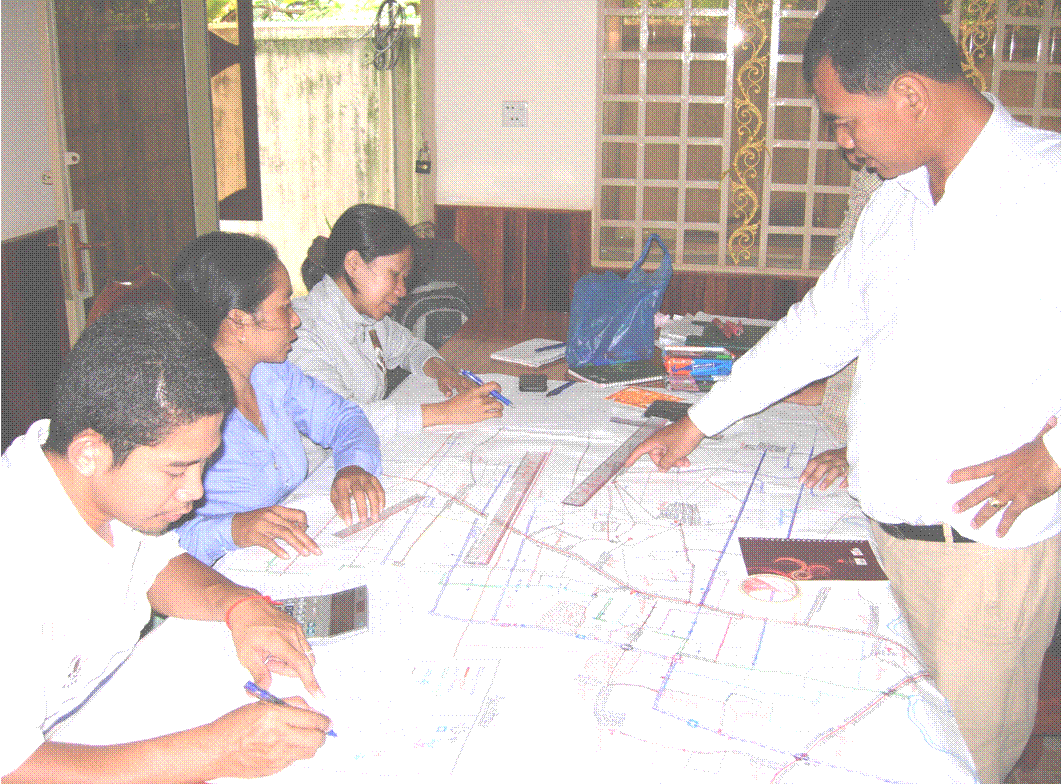 ISC working area in 2010
Baray
Stung Chinit East & North
Machu Nga
Pram Kumpheak
Teuk Chha
Sdao Kong
Prey Nup
15
Systèmes d’irrigation collaborant avec le CSI
Services proposés par le CSI
Réactivation du FWUC, création de FWUG (adhésion des membres, collecte d’un droit d’adhésion, élection et discussion sur les statuts)
Création d’une base de donnée et cartographie des parcelles, mise à jour de base de données
Réhabilitation des infrastructures
Mise en place de règles de gestion et de partage de l’eau
Construction d’un budget et mobilisation des ressources
Collecte de la redevance
Gestion financière, rapports techniques et financiers, audit
17
Farmer & Water Net
“Réseau Agriculteur et Eau”: 11 FWUC
Objectifs:
Promouvoir la responsabilité, la transparence et la qualité dans la gestion de la FWUC
Formation et échange d’expériences
Identification et mobilisation d’appuis techniques et financiers
Partage d’information (textes légaux, fonds d’appui, etc.)
Facilitation des relations avec le MREM 
Lobby sur les enjeux de l’irrigation 
Représentation des membres au niveau national
18